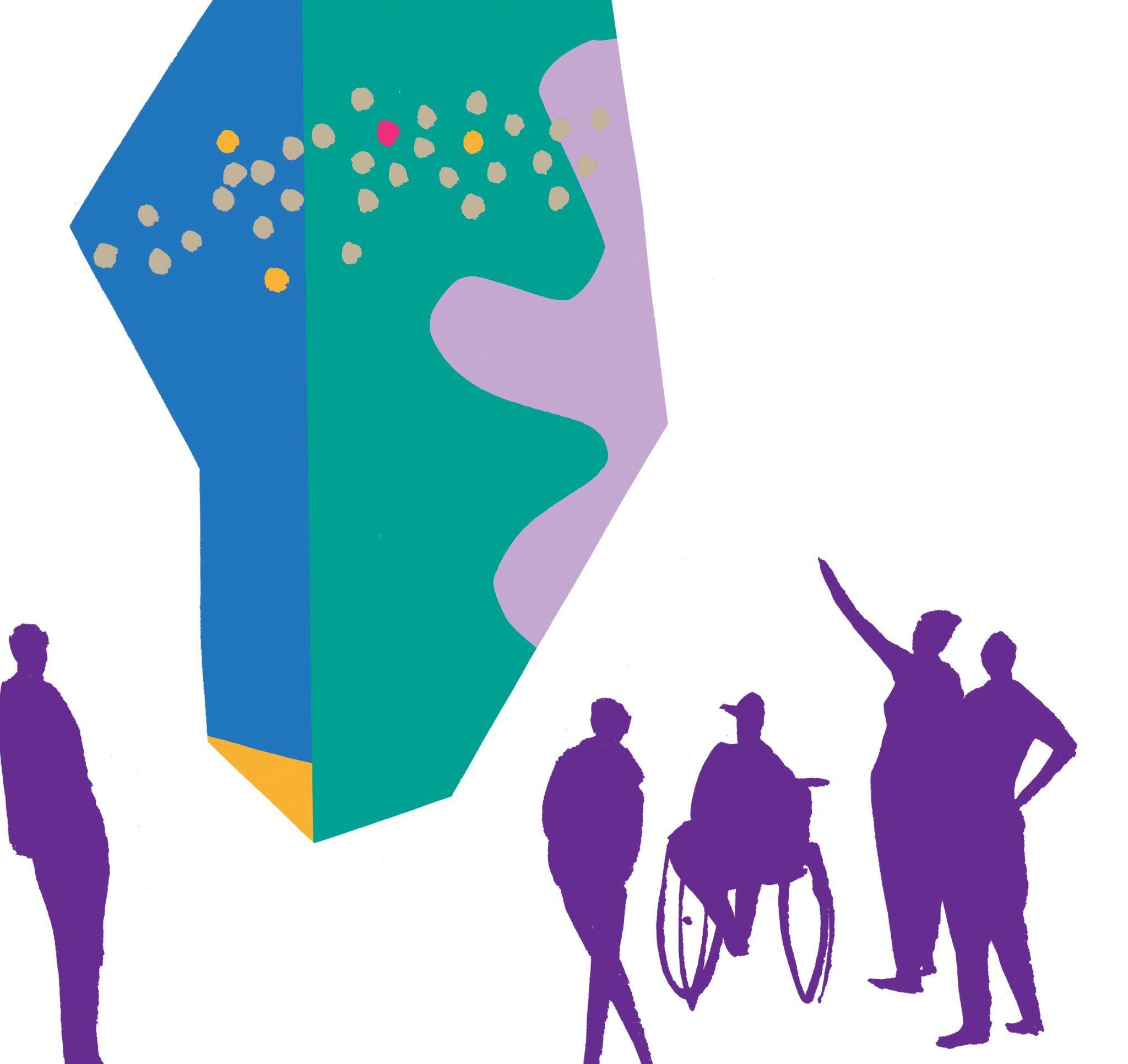 Take Note
Creating change together
Wrap-Up Huddle: [Partner Project Name]
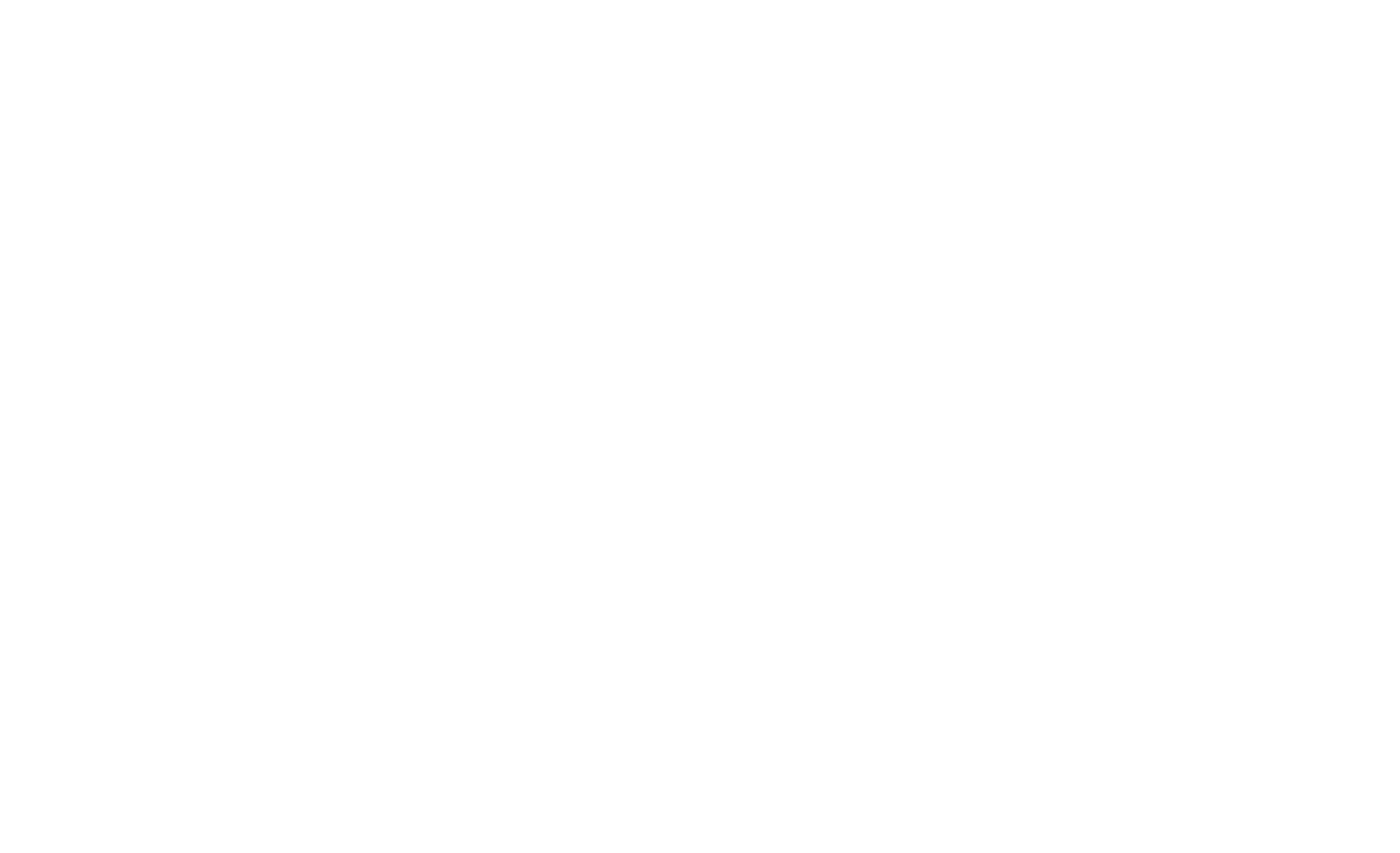 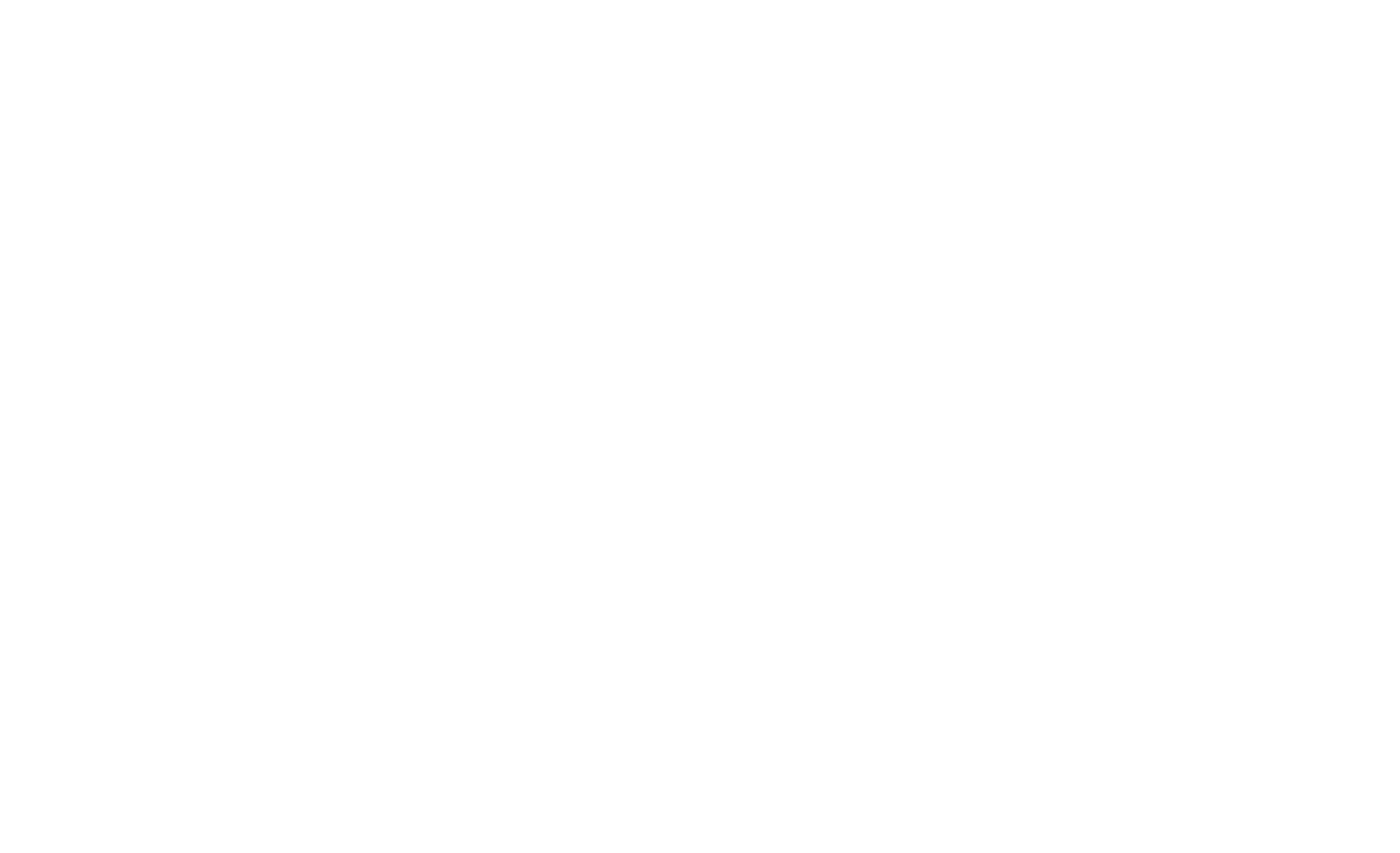 Wrap-Up Huddle
Case Studies
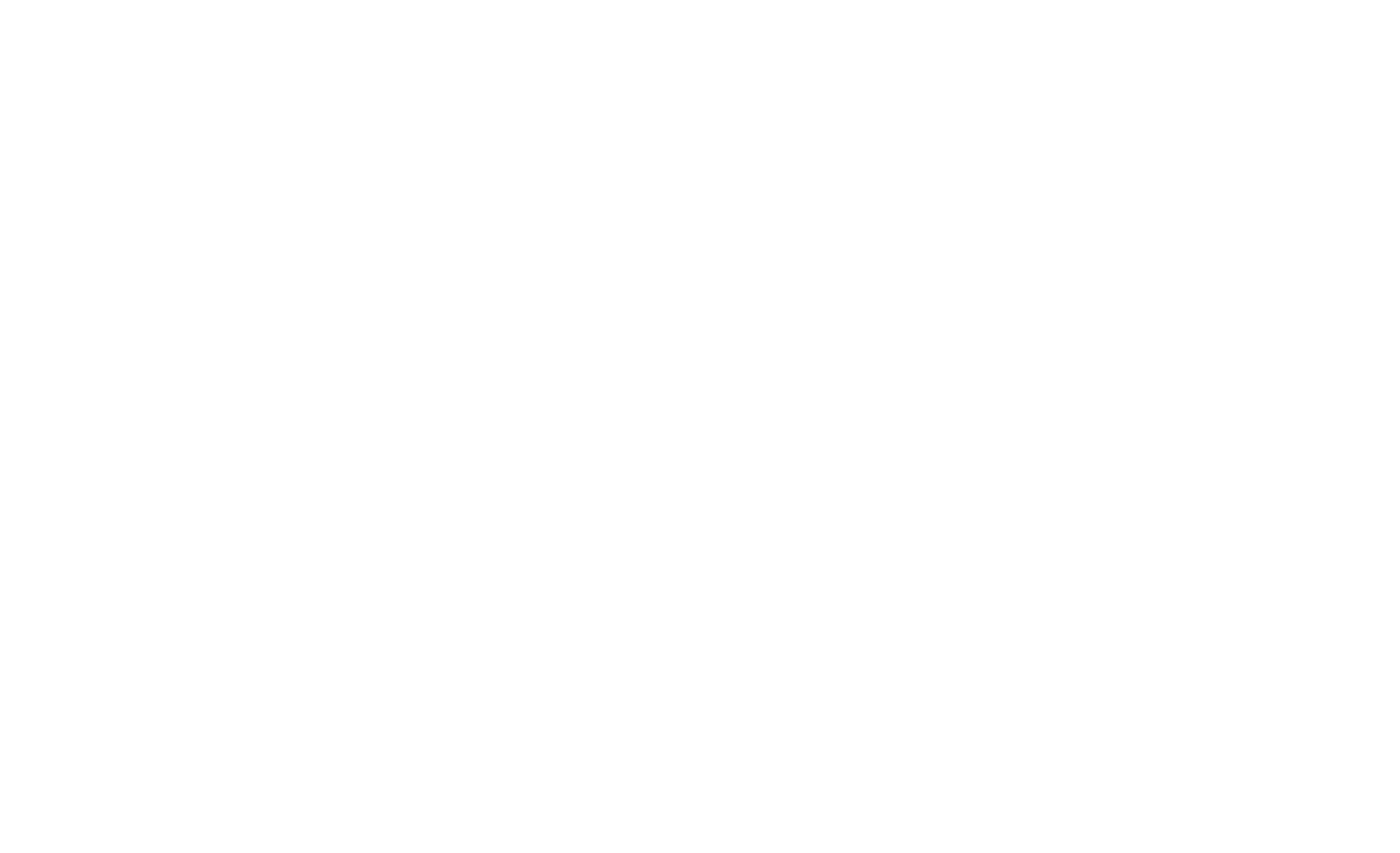 Impact of collaboration
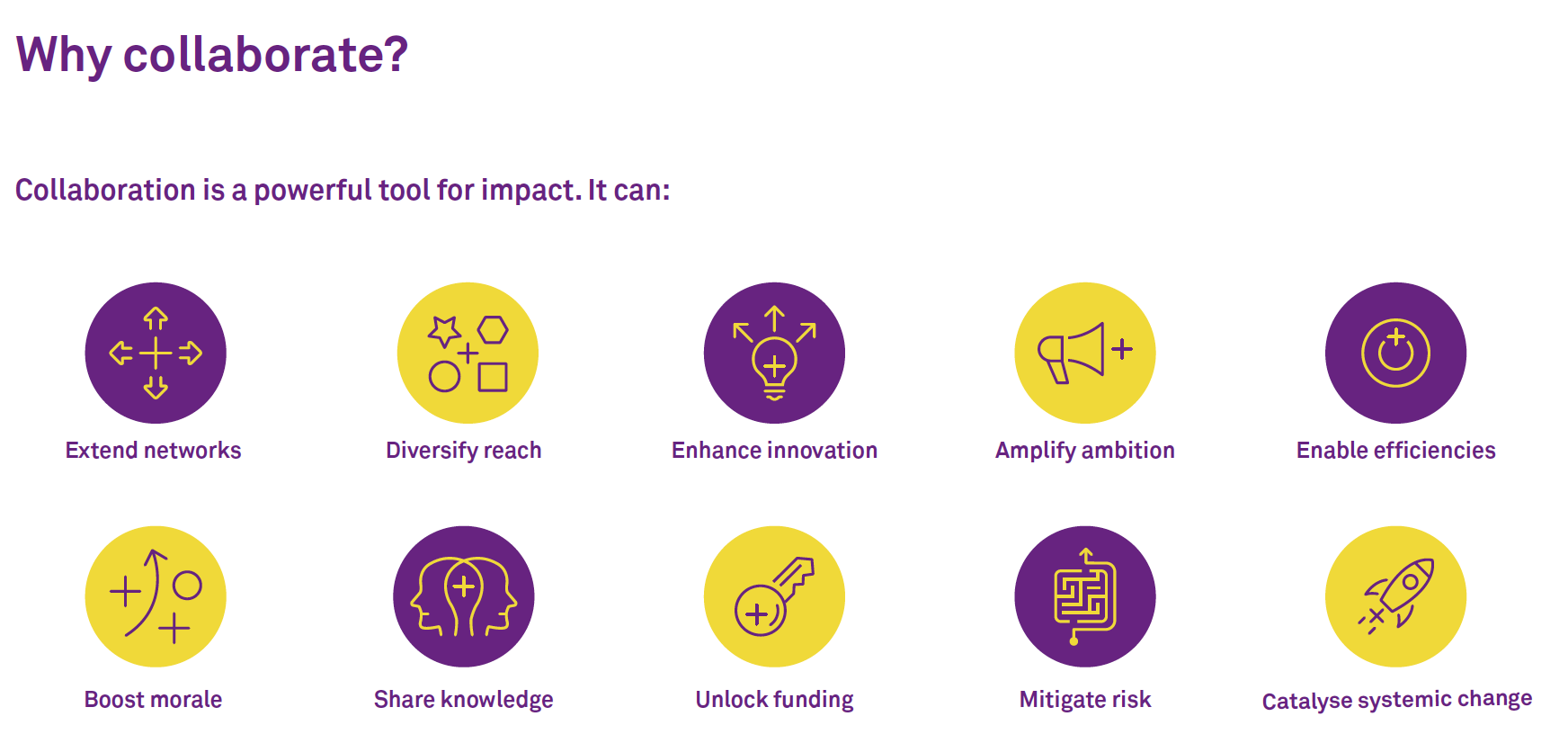 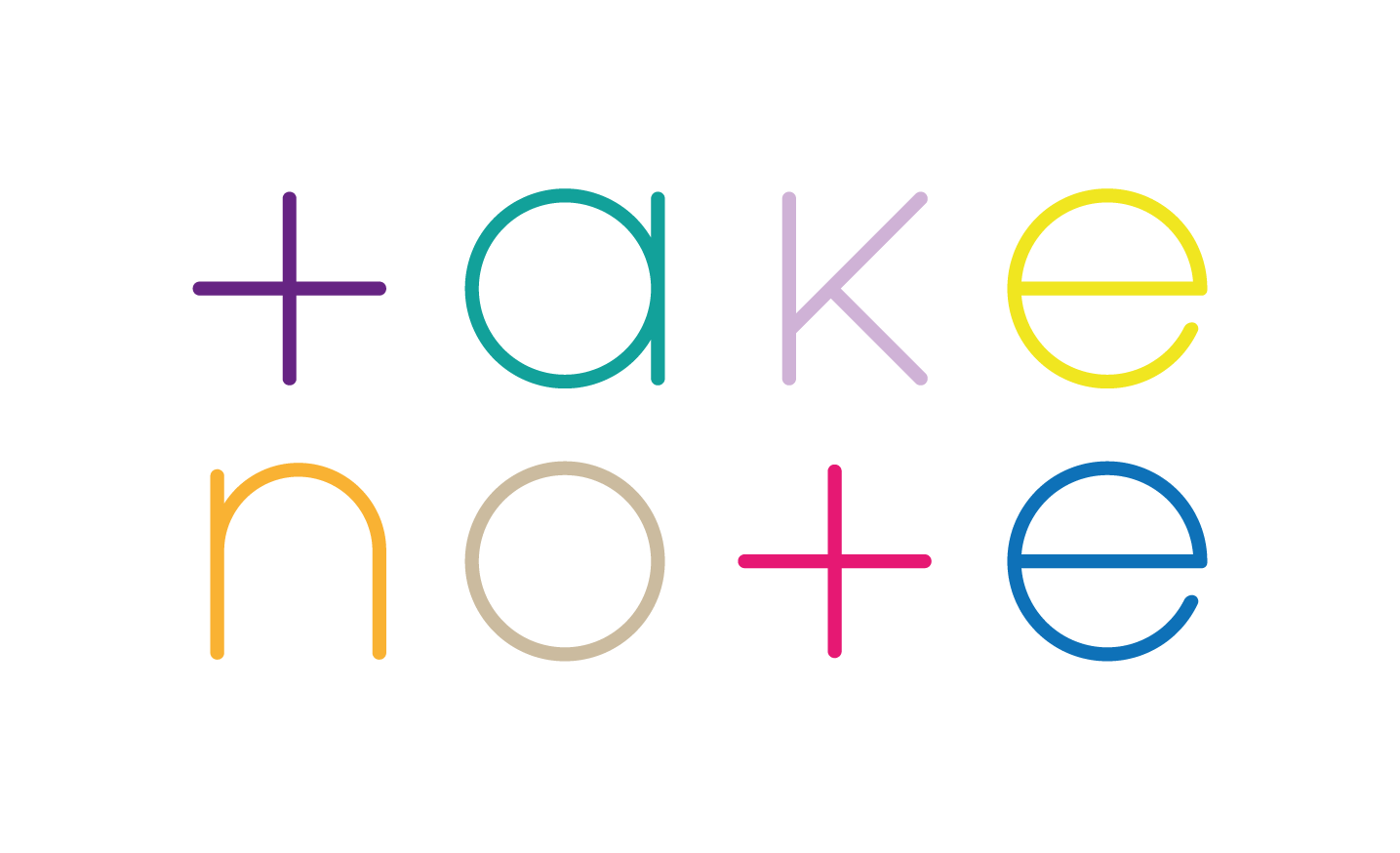 Impact of collaboration
Note: the above sections were filled in by the facilitator based on notes made during the presentation: they are presented as blank during the session.
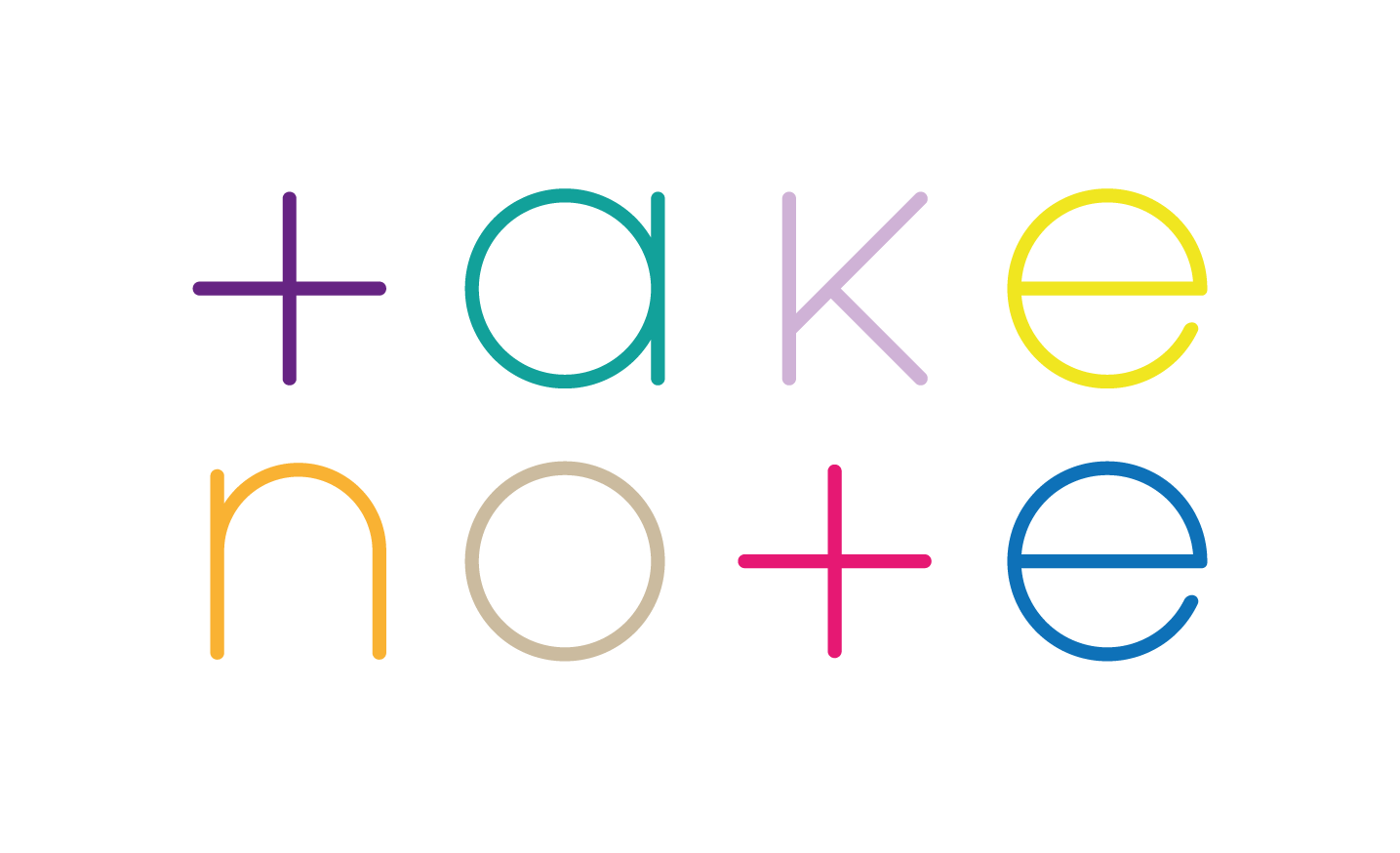 Strengths and weaknesses
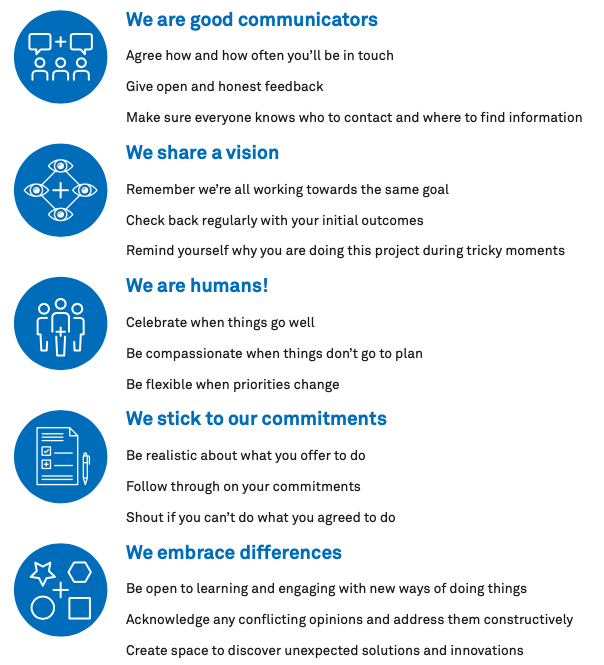 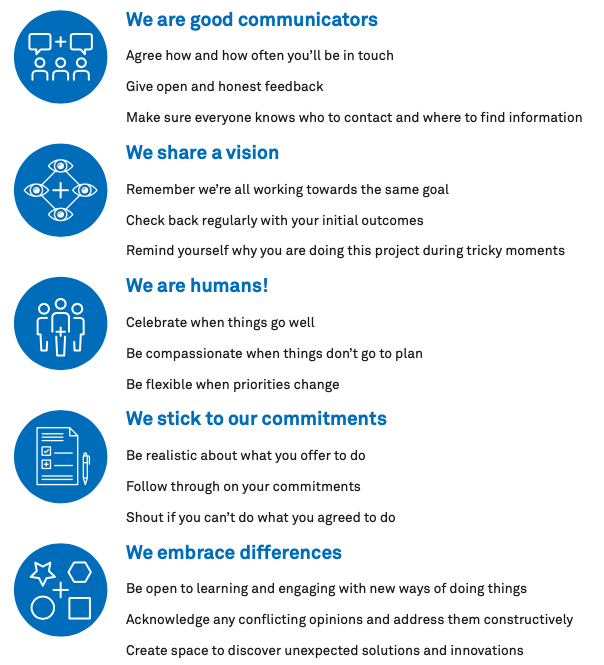 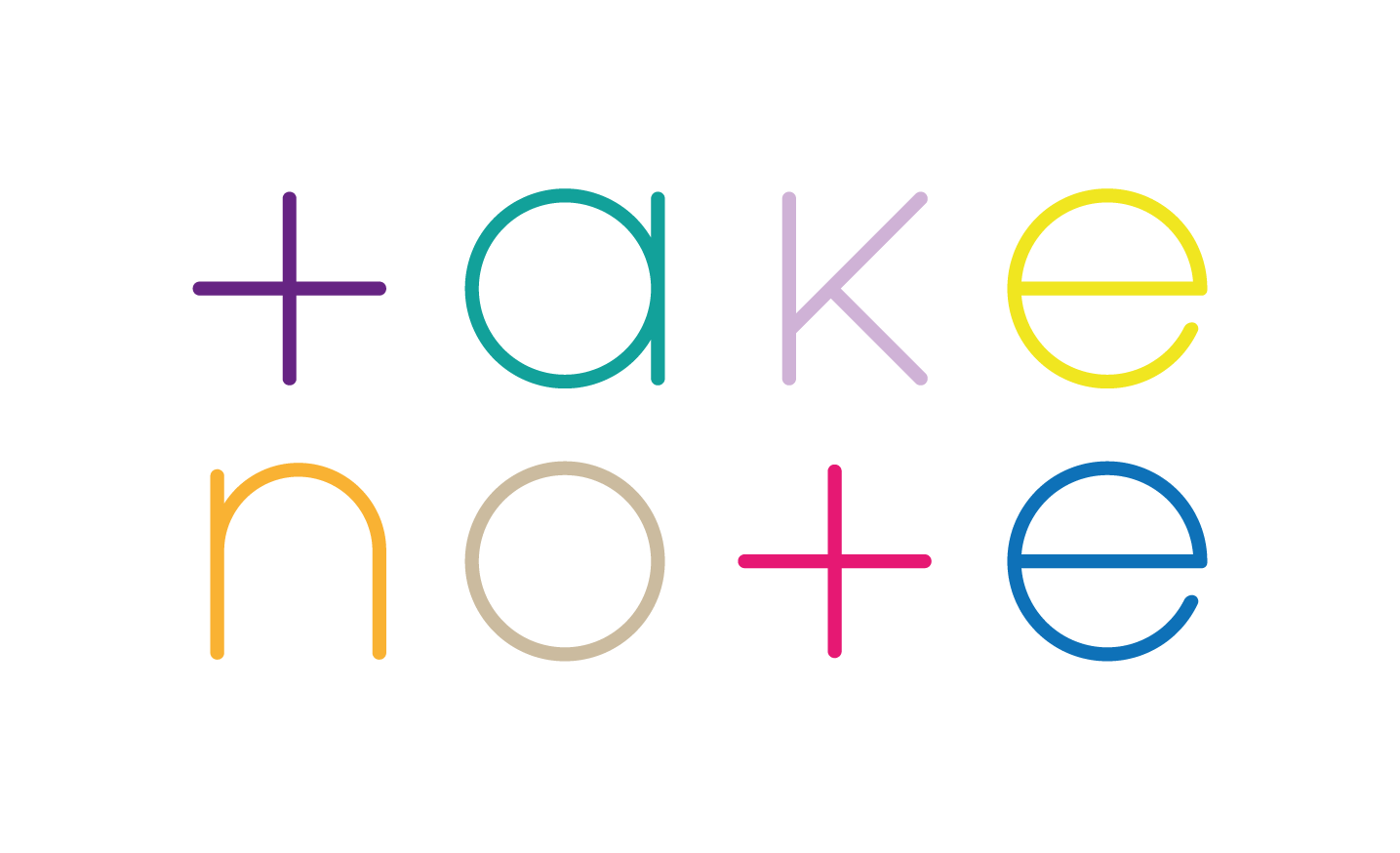 Strengths and weaknesses
Note: the above sections were filled in by the facilitator based on notes made during the presentation: they are presented as blank during the session.
What makes a successful partnership?
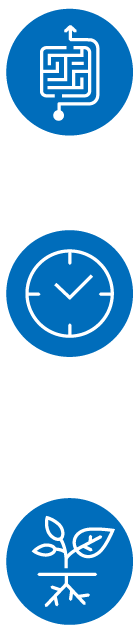 Clarify the ‘why’
Partners articulate the shared vision for the project and what they want it collectively to achieve. They consider how this feeds into each partner’s wider organisational objectives.

Take time to set it up
Partners create space at the beginning of the project to build strong foundations for the partnership, including plotting out each partner’s roles and responsibilities and addressing from the start any potentially challenging power dynamics.

Give the partnership as much love as the project
Partners spend time talking about how they want to approach their work together and what they consider to be their shared values. They create space to keep checking in on the health of the partnership throughout the project.
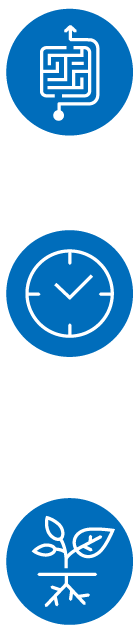 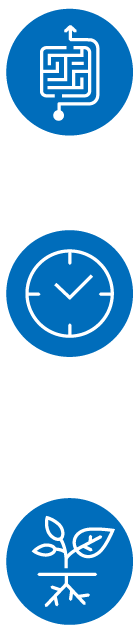 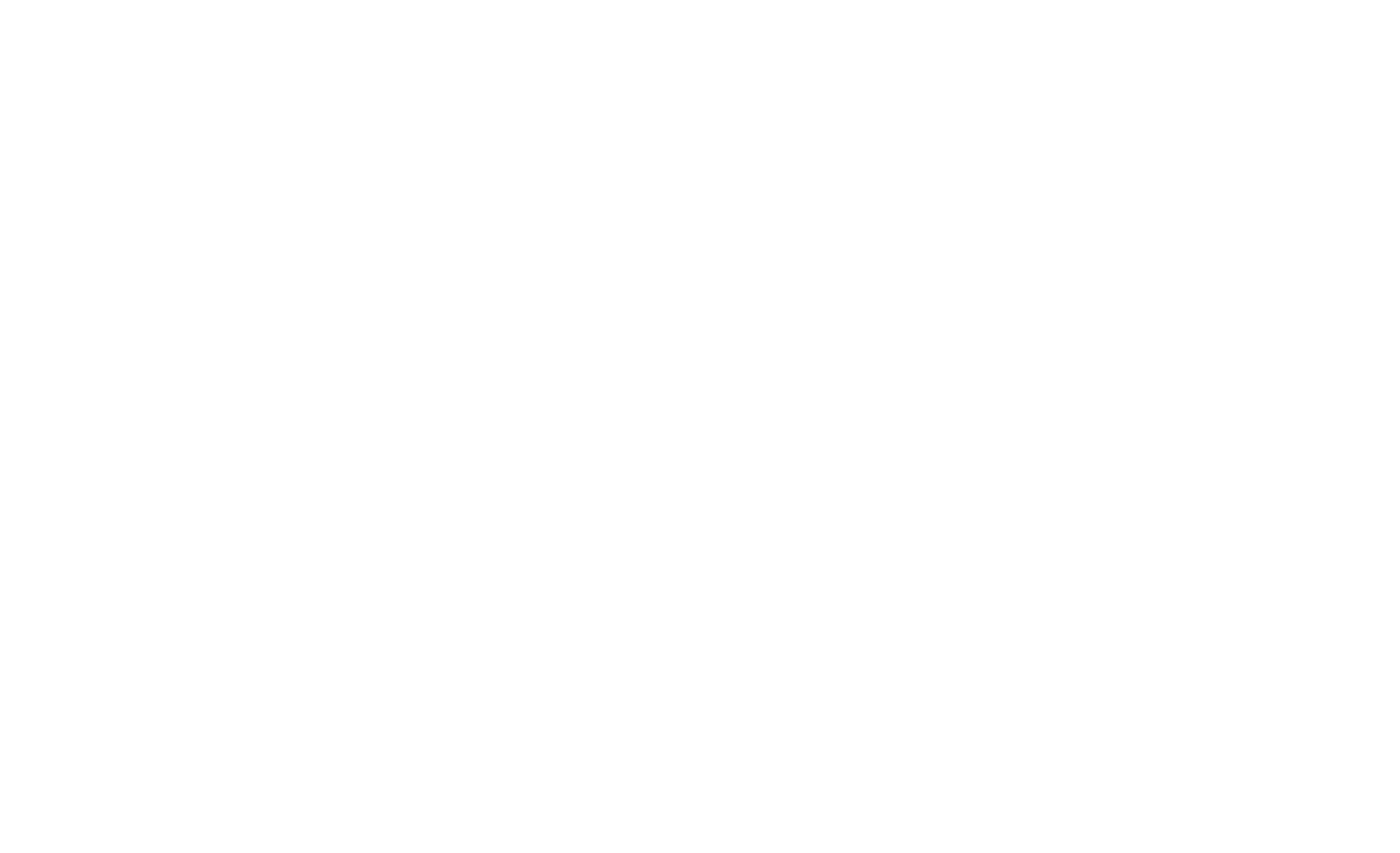 Wrap-up Huddle
What next? 
Sustaining the project’s outcomes
Note: the above sections were filled in by the facilitator based on notes made during the presentation: they are presented as blank during the session.
Take a look at the What Next? tool for reference
→ page 60 of the Collaboration Guidebook